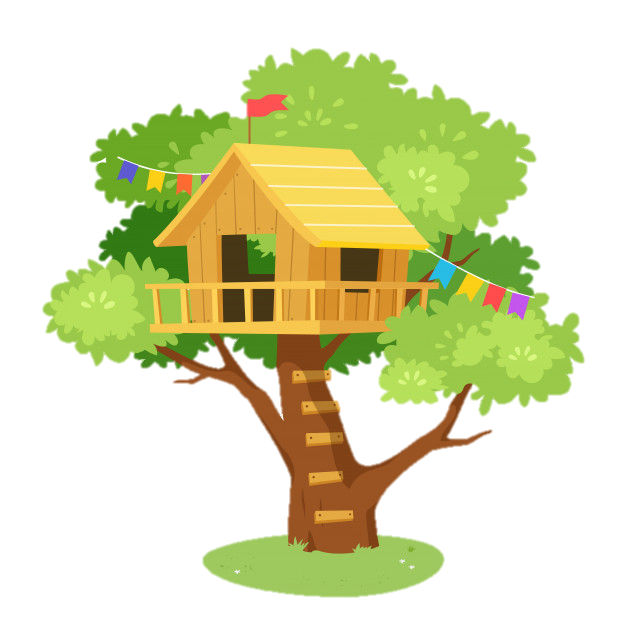 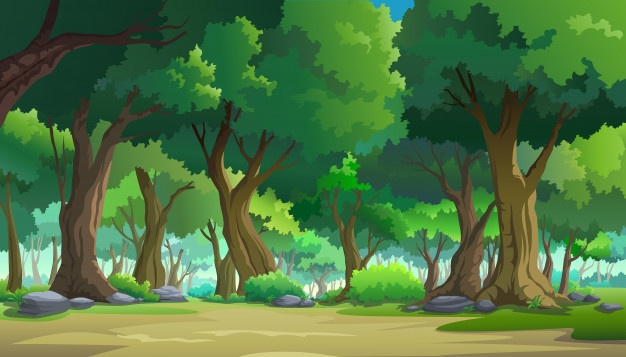 1. Cùng nhau khởi động cho bài học mới nhé, hãy giúp mẹ con sóc trả lời các câu hỏi để có thể nhặt hạt dẻ cho mùa đông nhé.
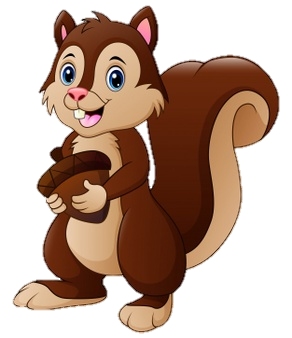 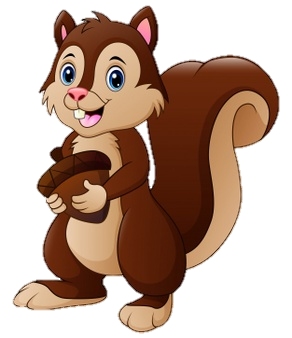 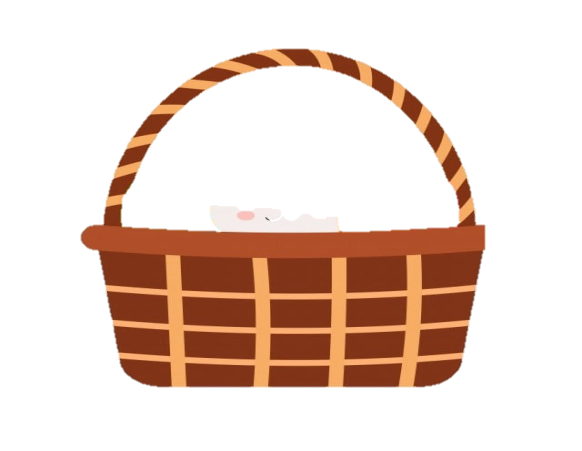 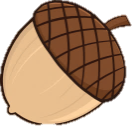 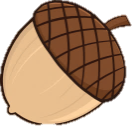 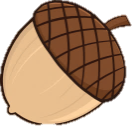 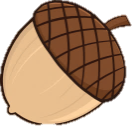 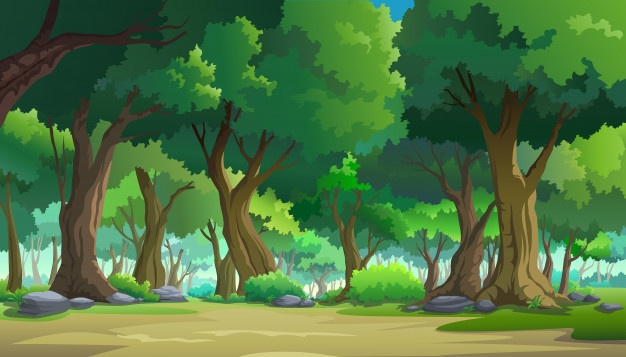 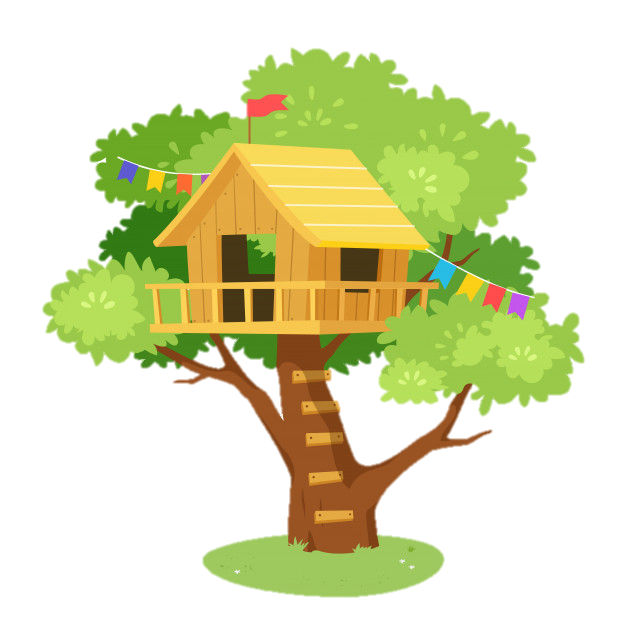 Trời bắt đầu trở lạnh, mẹ nghĩ chúng ta nên vào rừng nhặt một ít hạt dẻ để trữ cho mùa đông!
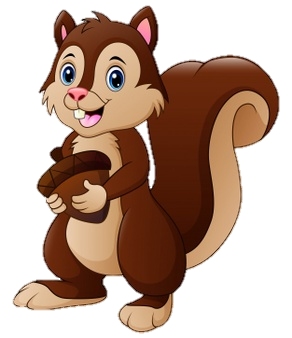 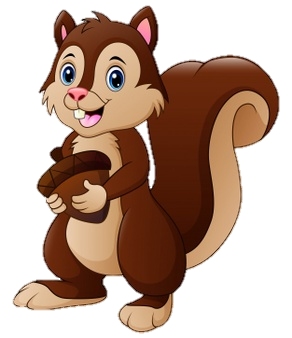 Vâng ạ! Bây giờ chúng ta hãy đi ngay thôi mẹ!
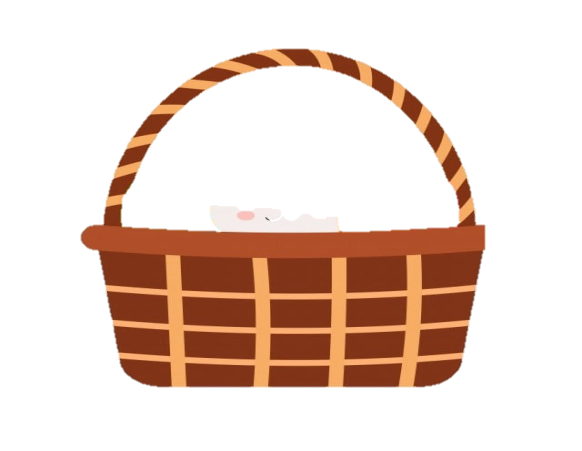 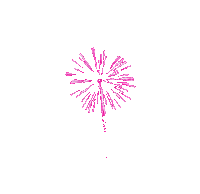 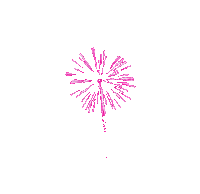 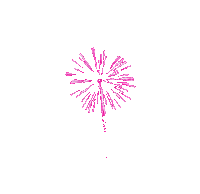 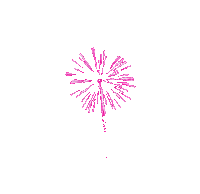 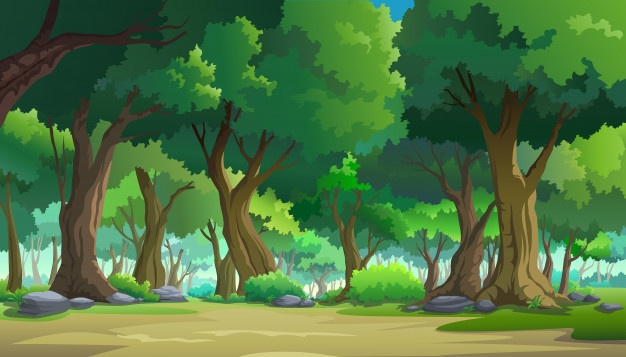 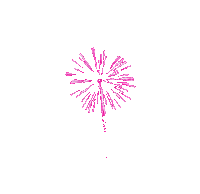 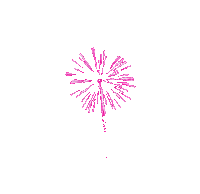 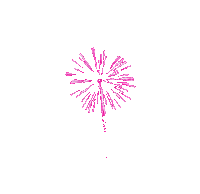 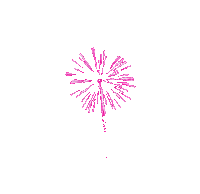 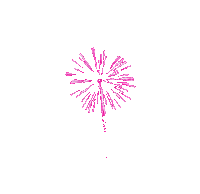 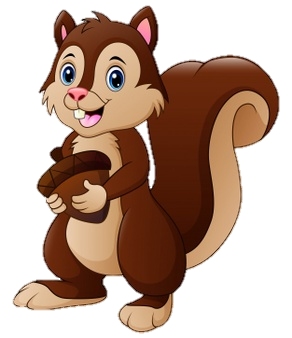 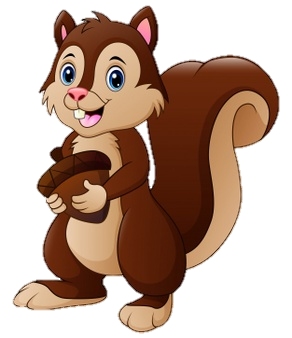 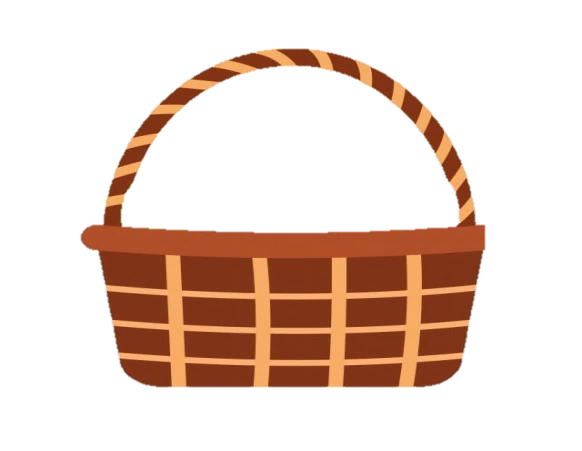 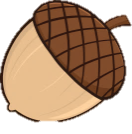 1
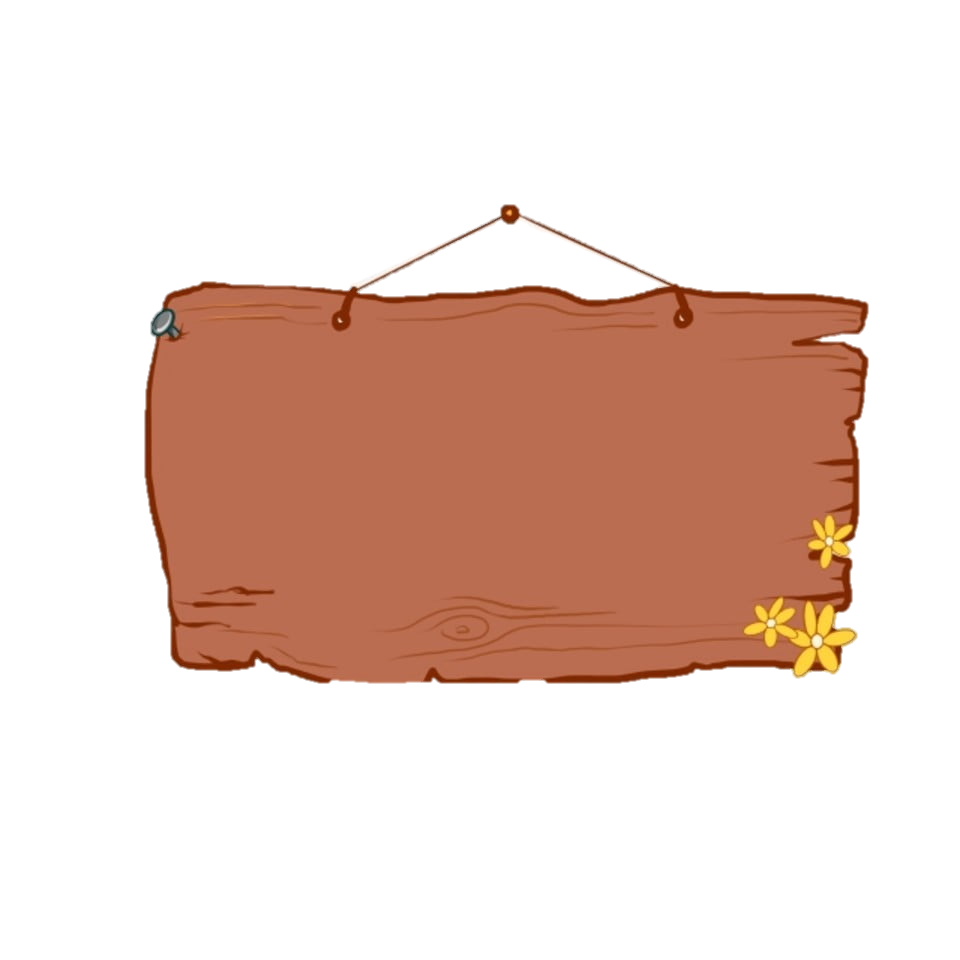 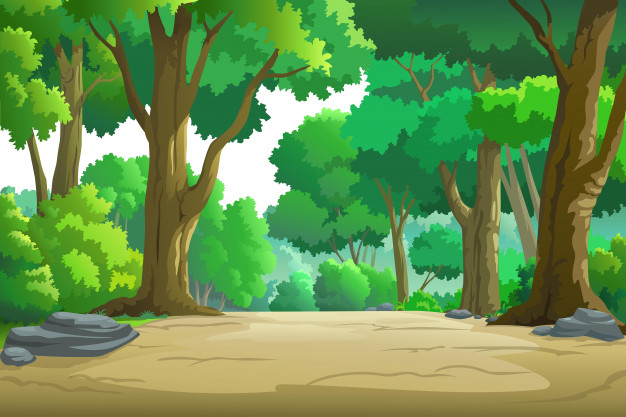 Bài trước chúng ta học bài gì?
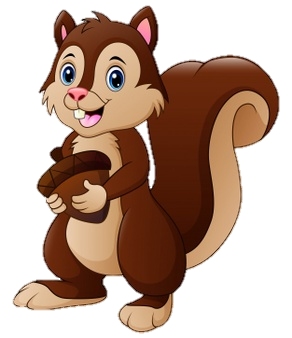 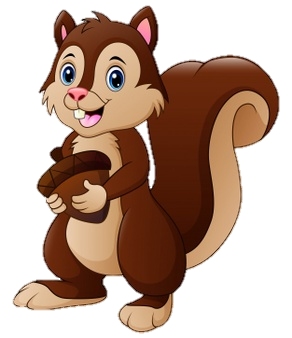 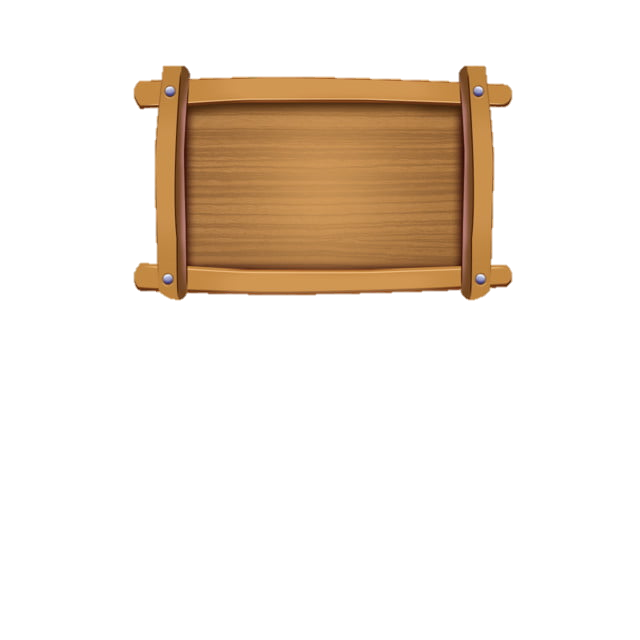 Loài chim của biển cả
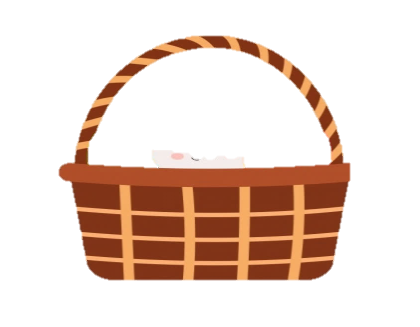 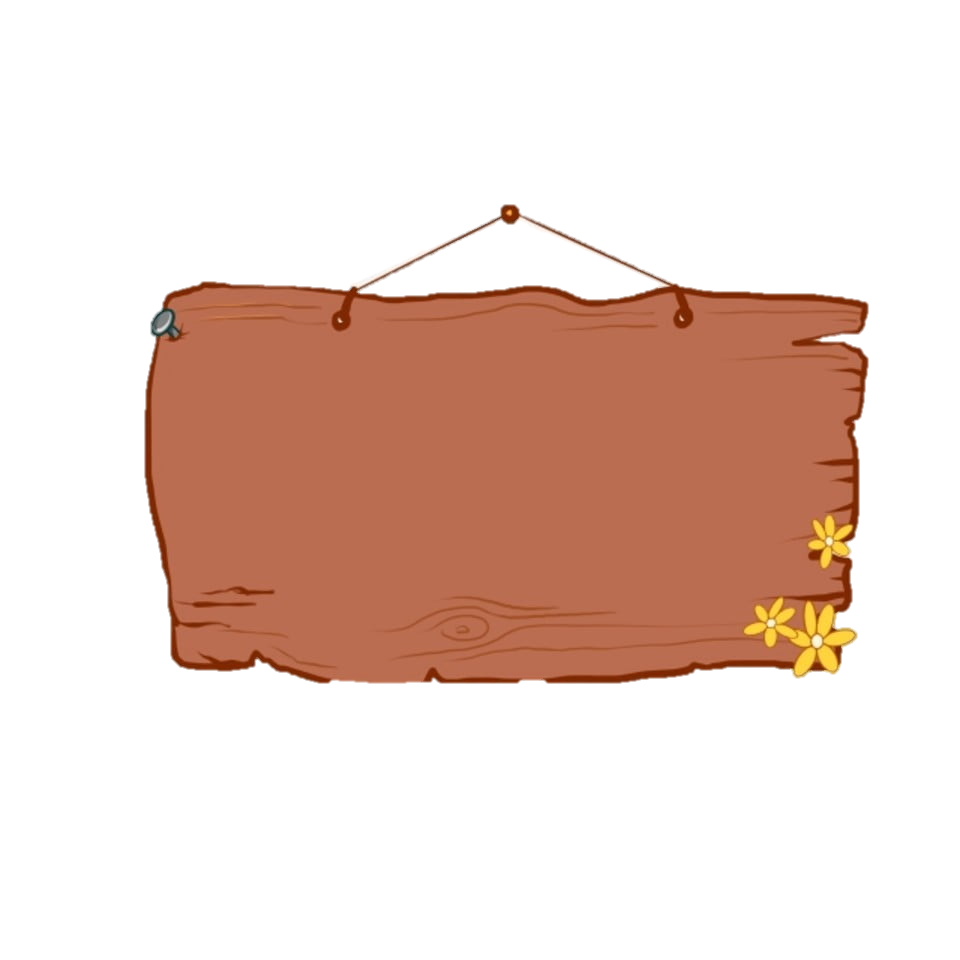 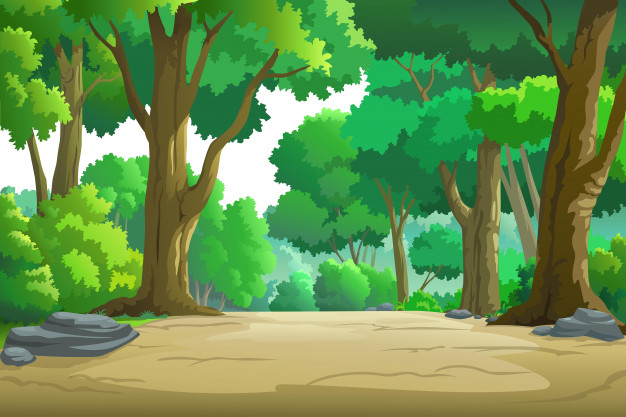 Qua bài loài chim của biển cả em biết thêm điều thú vị gì?
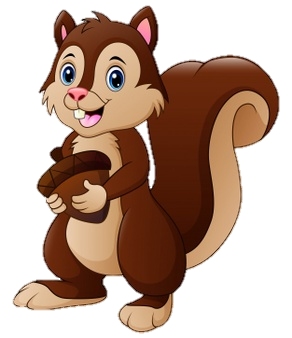 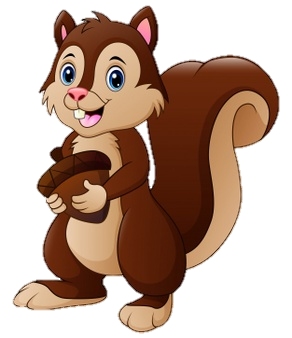 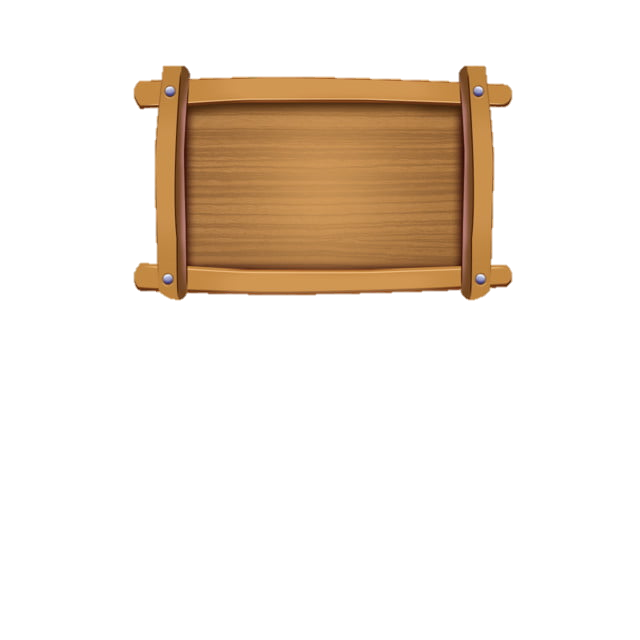 Biết thêm. Ngoài bay 
xa hải âu còn có thể 
bơi rất giỏi
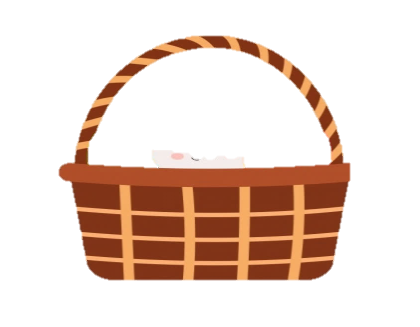 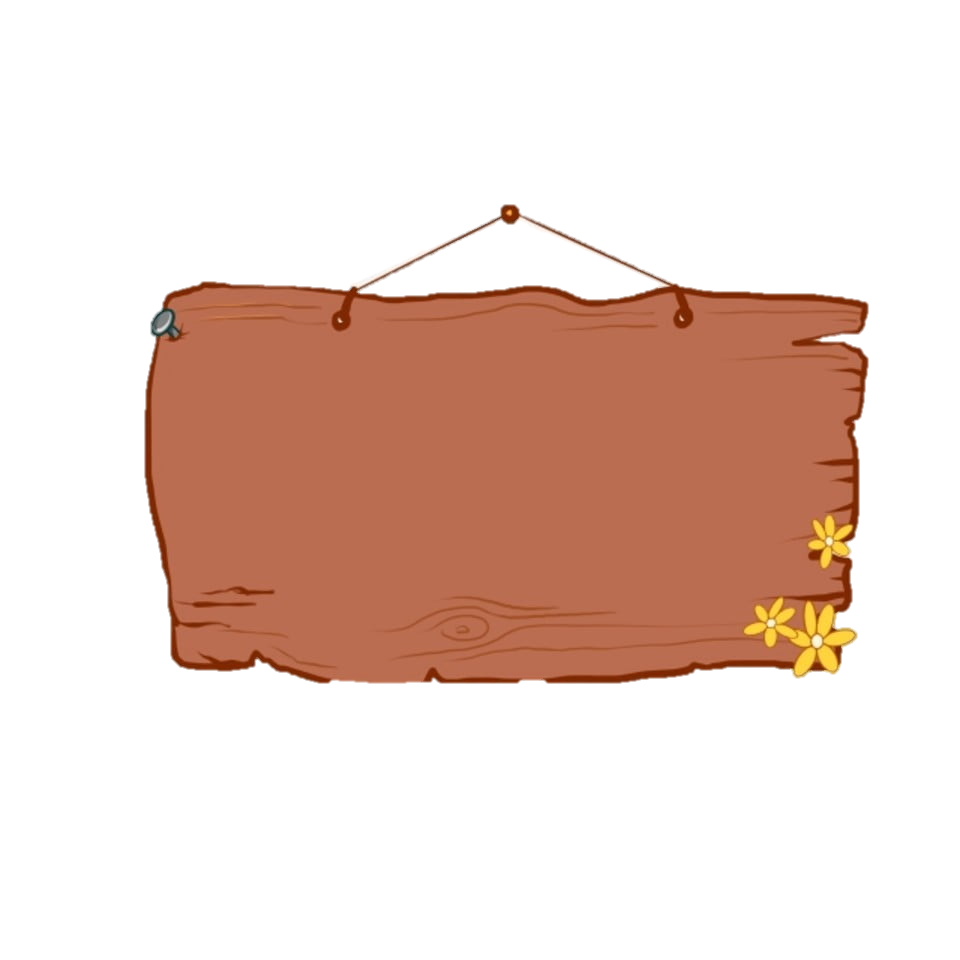 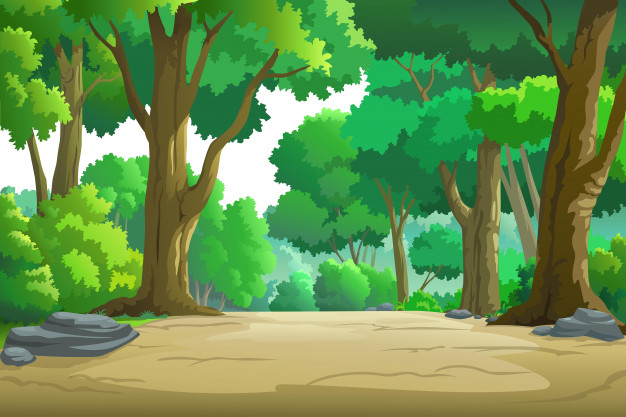 Cầu gì xa tít chân trời
Bảy màu rực rỡ không người nào qua
Là  gì?
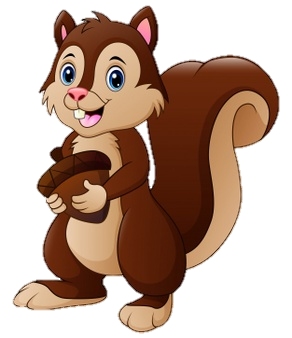 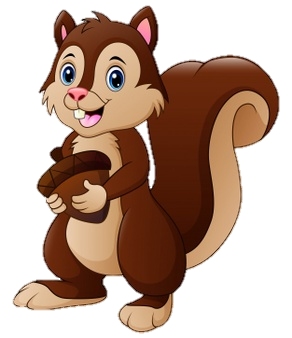 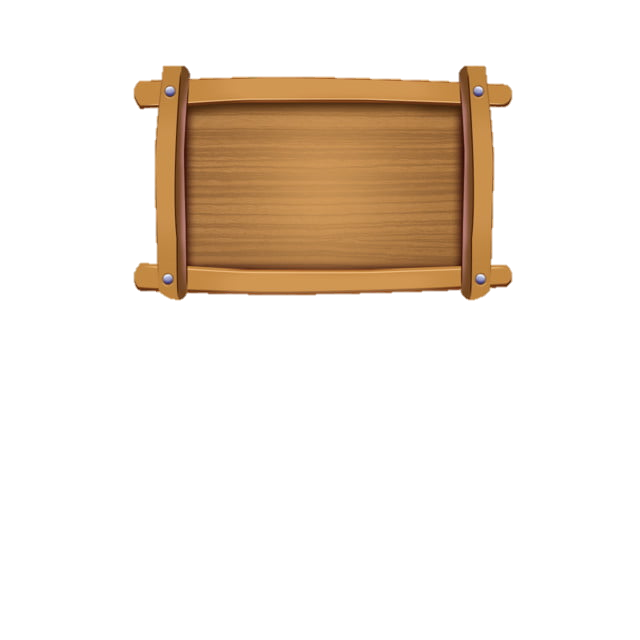 Cầu vồng
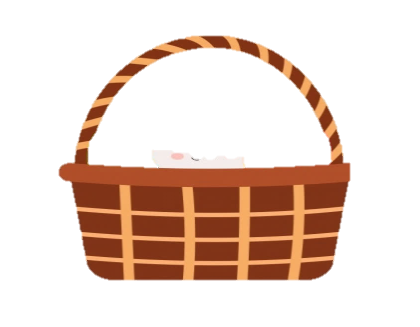 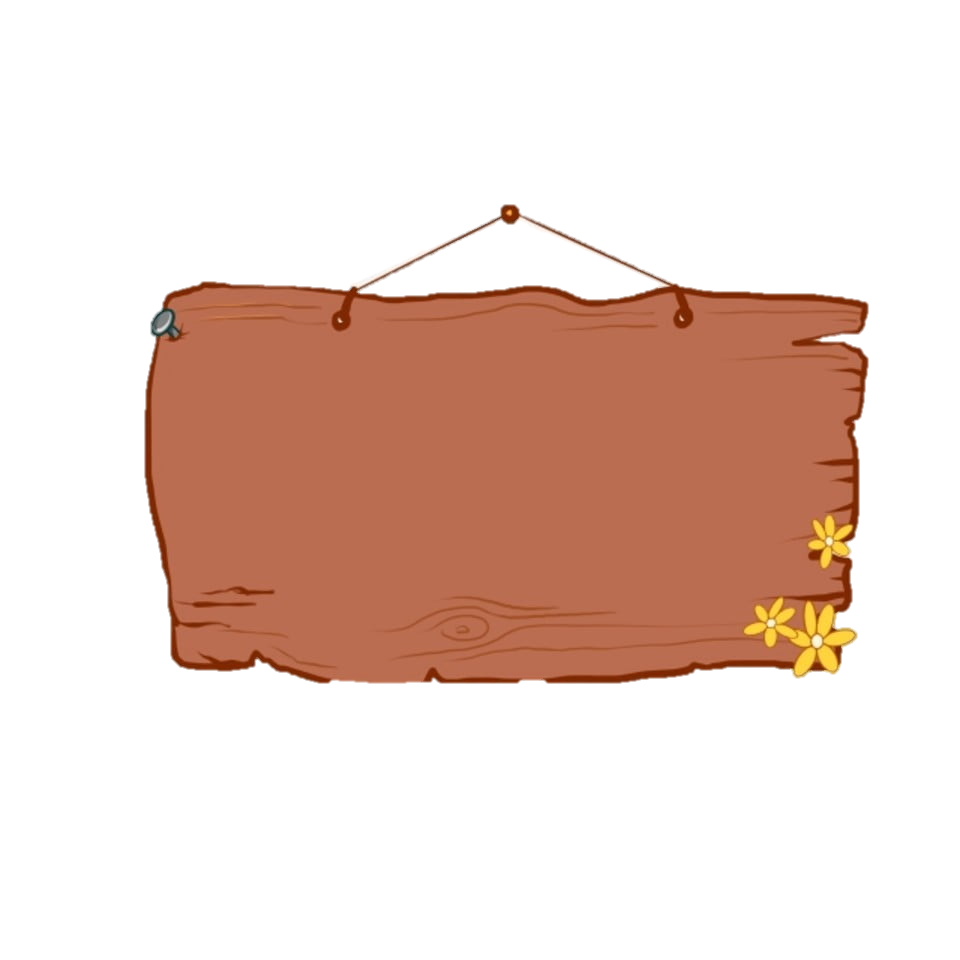 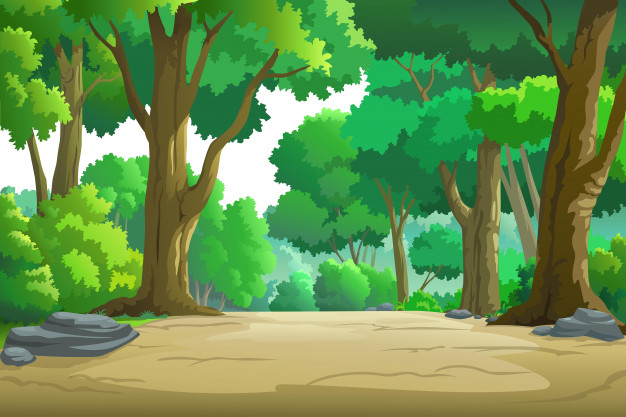 Em đã từng thấy cầu vông chưa? Cầu vồng xuất hiện ở đâu? Em có cảm nghĩ gì khi thấy cầu vồng?
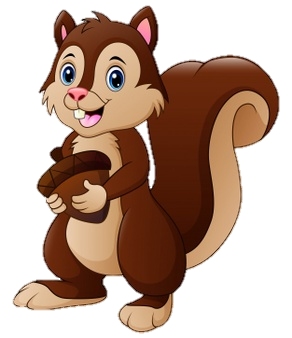 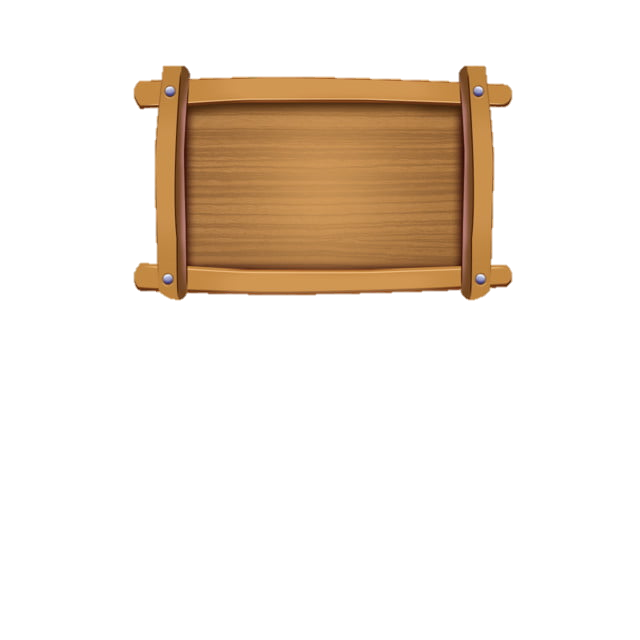 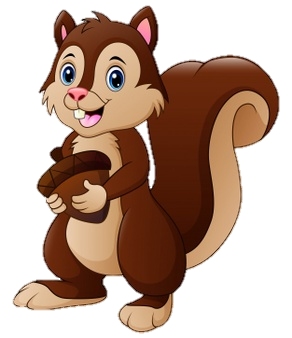 Đã thấy cầu vồng xuất hiện. Nơi  chân trời sau cơn mưa. Khi thấy cầu vồng thấy bảy màu sắc vô cùng đẹp mỗi mầu có sắc thái riêng.
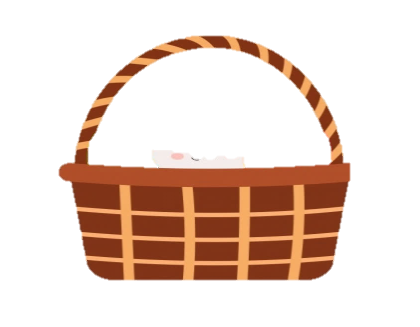 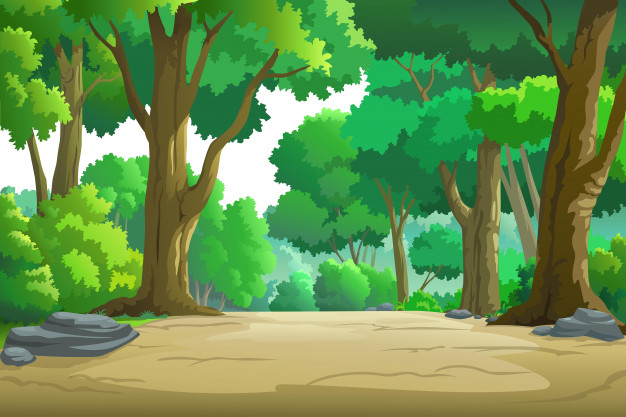 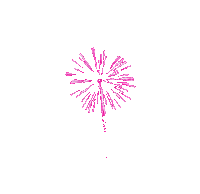 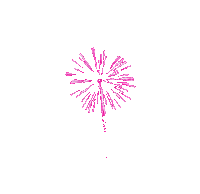 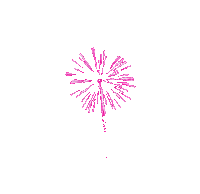 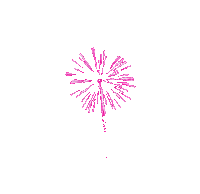 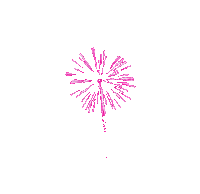 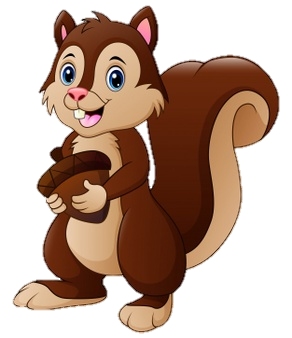 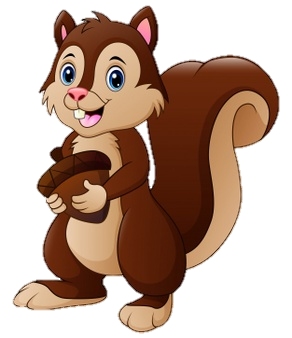 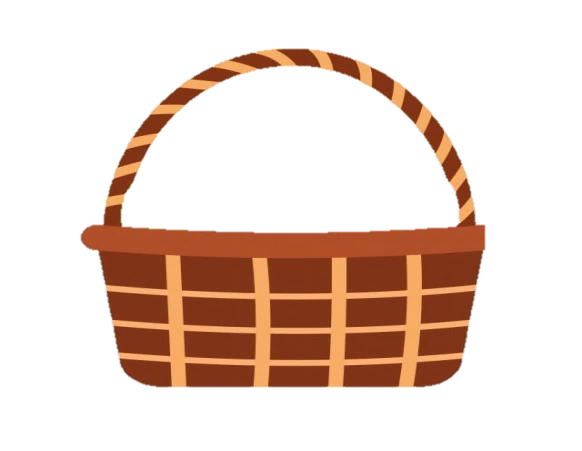 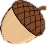 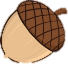 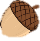 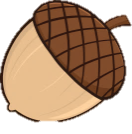 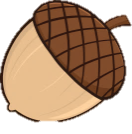 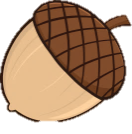 3
2
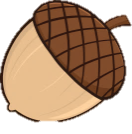 1
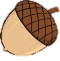 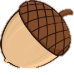 4
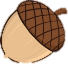 6
THIÊN NHIÊN KÌ THÚ
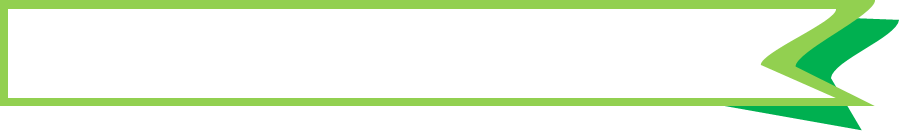 BẢY SẮC CẦU VỒNG
Bài
2
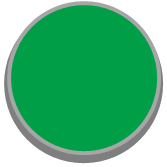 Đọc
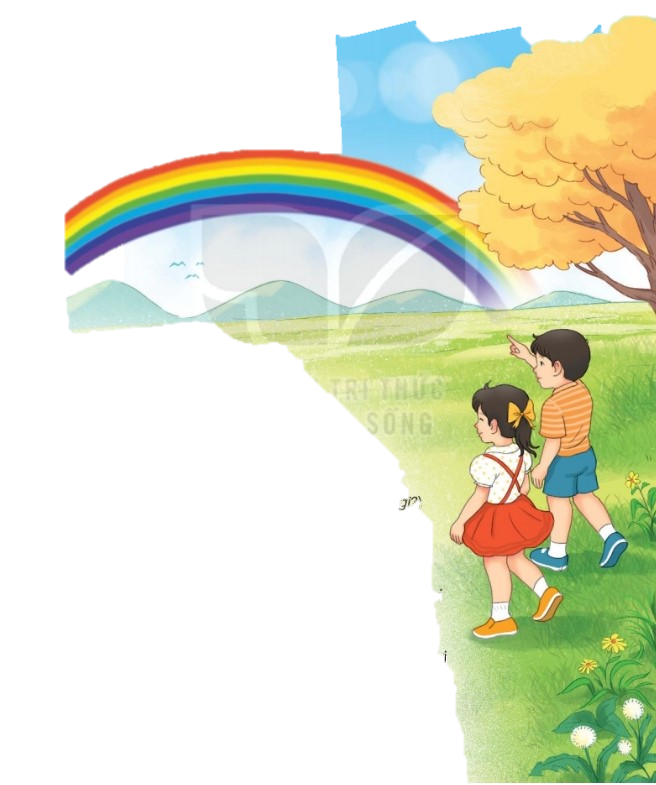 2
Bảy sắc cầu vồng
(1) Vừa mưa lại nắng
     Hay có cầu vồng
     Bảy màu tươi thắm 
     Bé mừng vui trông
(2) Màu đỏ mặt trời
      Màu cam đu đủ
      Màu vàng cá bơi
      Lục kia màu lá
(4) Cầu vồng ẩn hiện
      Rồi lại tan mau
      Đất trời bừng tỉnh
      Sau cơn mưa rào.
(Ngọc Hà)
(3) Màu lam đám mây
     Màu chàm áo mẹ
     Màu tím hoa sim
     Bảy màu yêu thế.
Đọc mẫu
[Speaker Notes: HD giọng đọc cho hs ghi nhớ cần nhấn giọng nhấn từ gợi tả.]
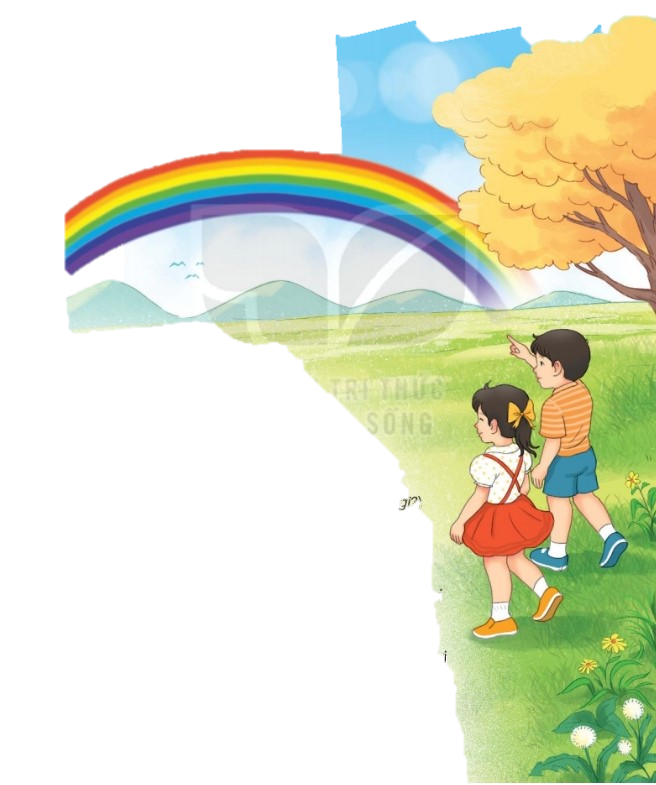 Đọc
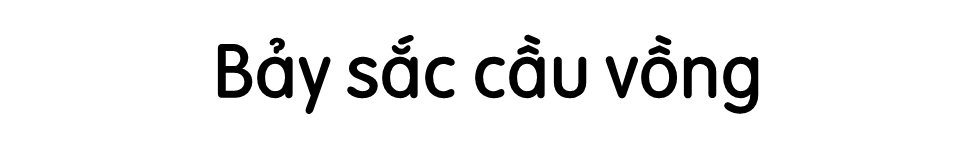 2
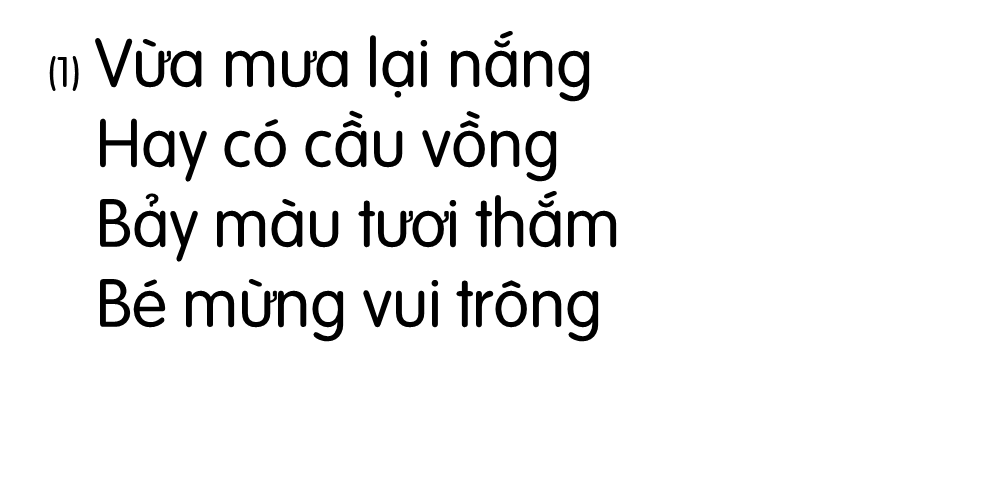 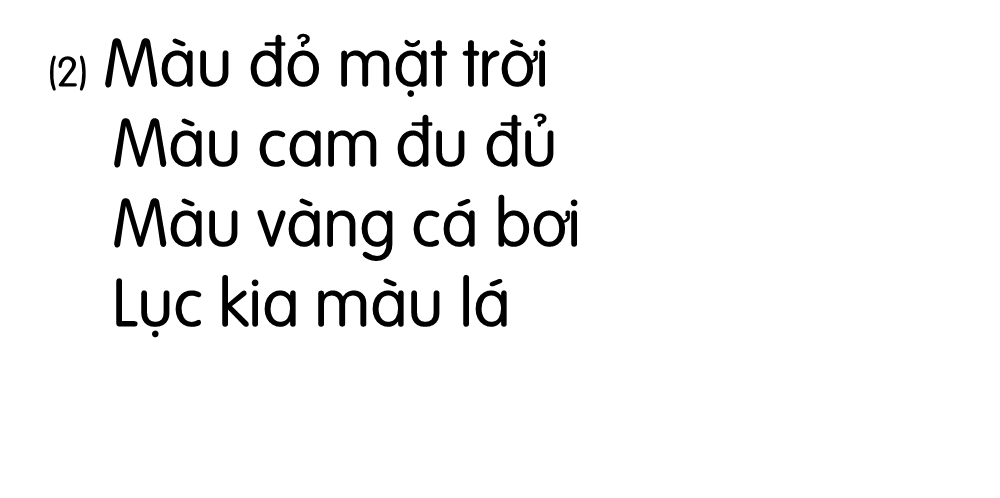 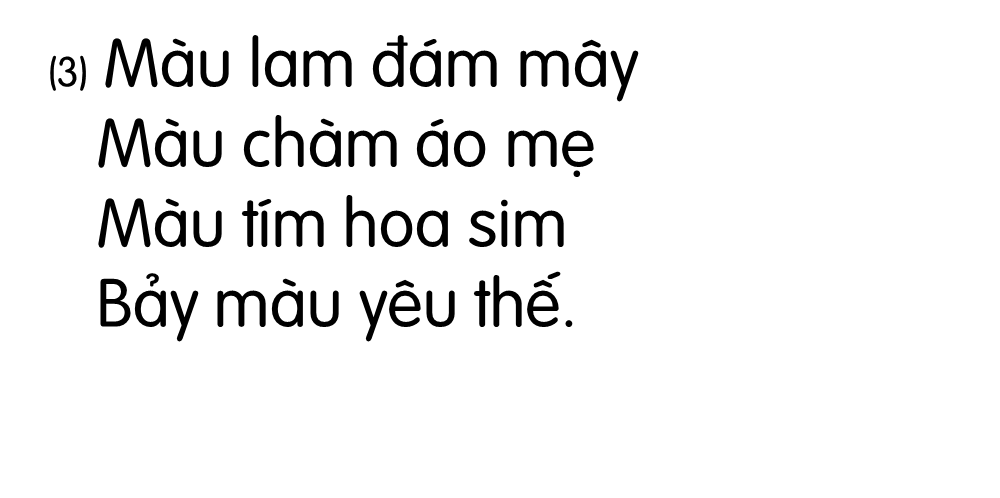 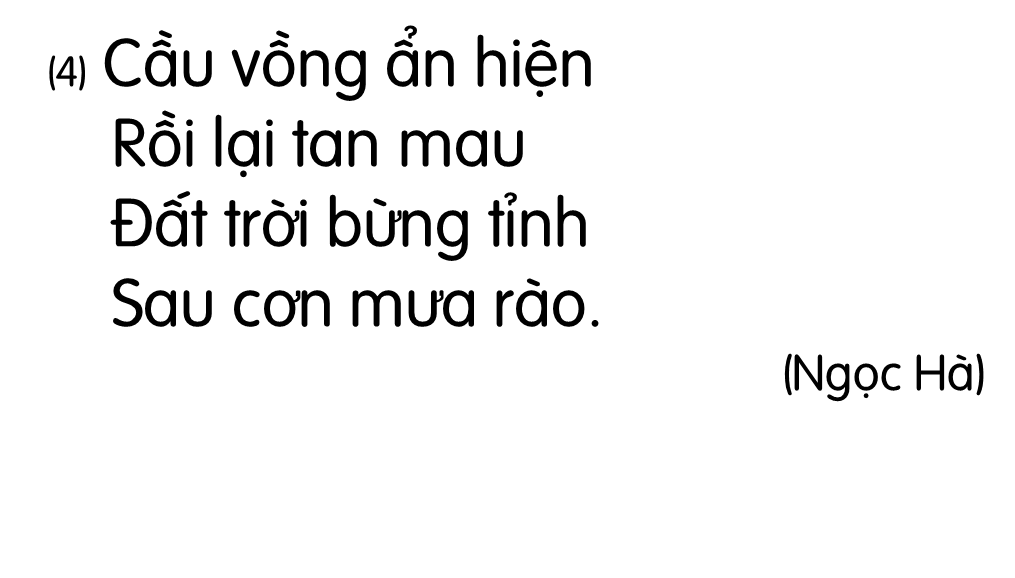 Đọc nối tiếp câu
Em hãy tìm từ khó đọc, 
khó hiểu trong bài.
Giải nghĩa từ
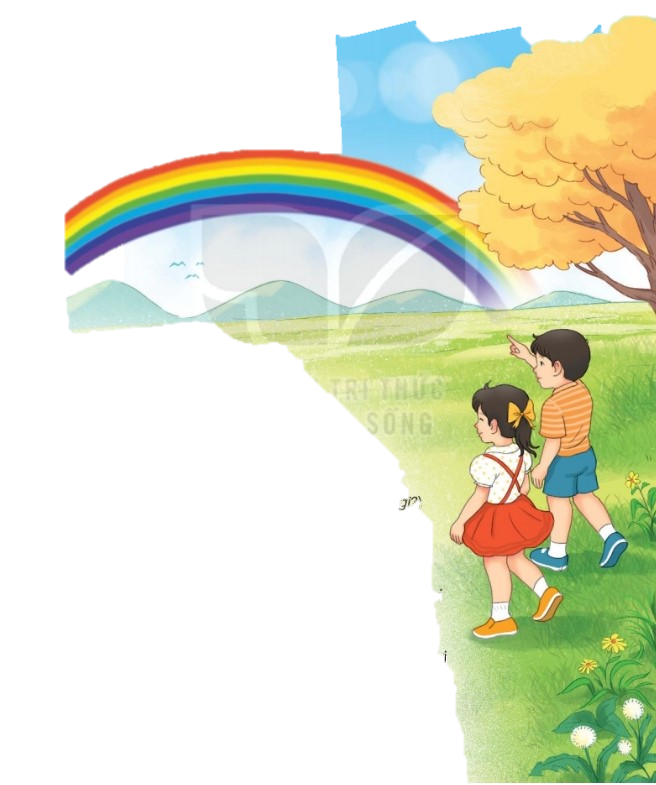 Đọc
2
ẩn hiện: lúc xuất hiện, lúc biến mất.
bừng tỉnh: đột ngột thức dậy.
 mưa rào: mưa mùa hè, mưa to, mau tạnh.
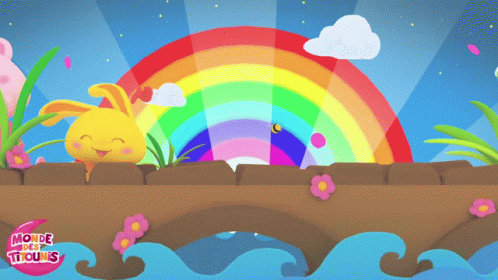 Đọc
2
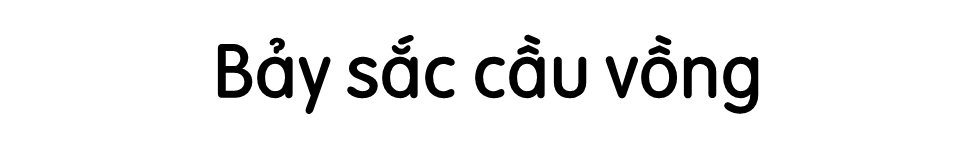 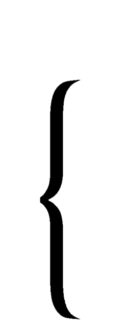 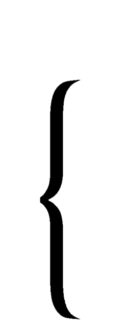 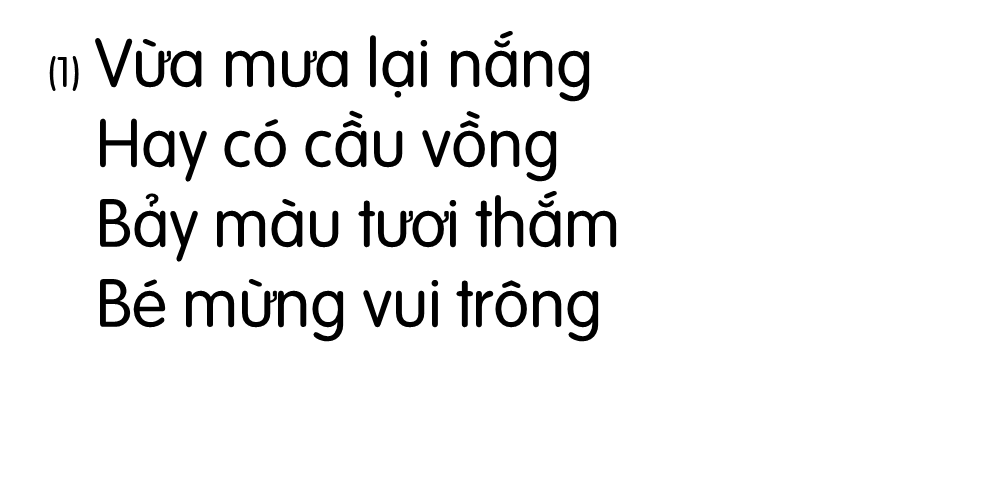 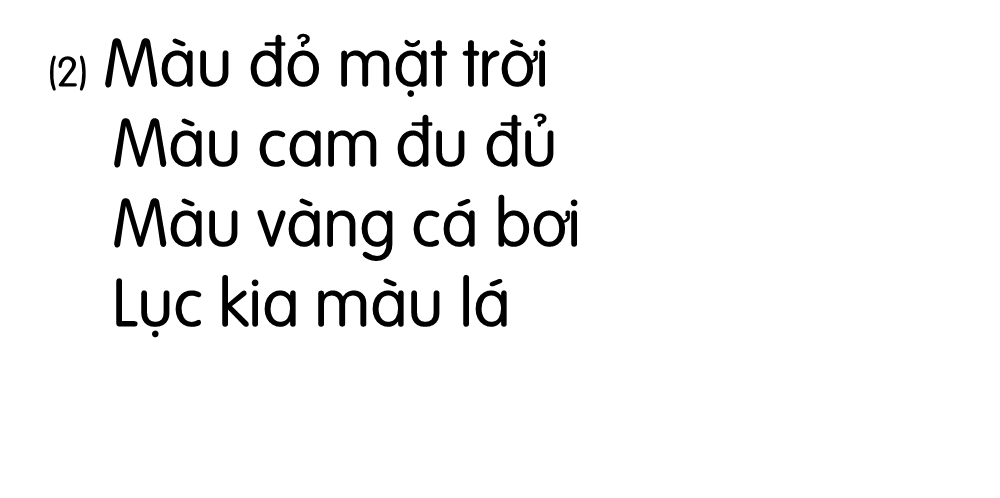 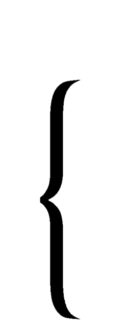 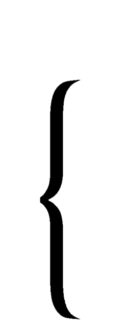 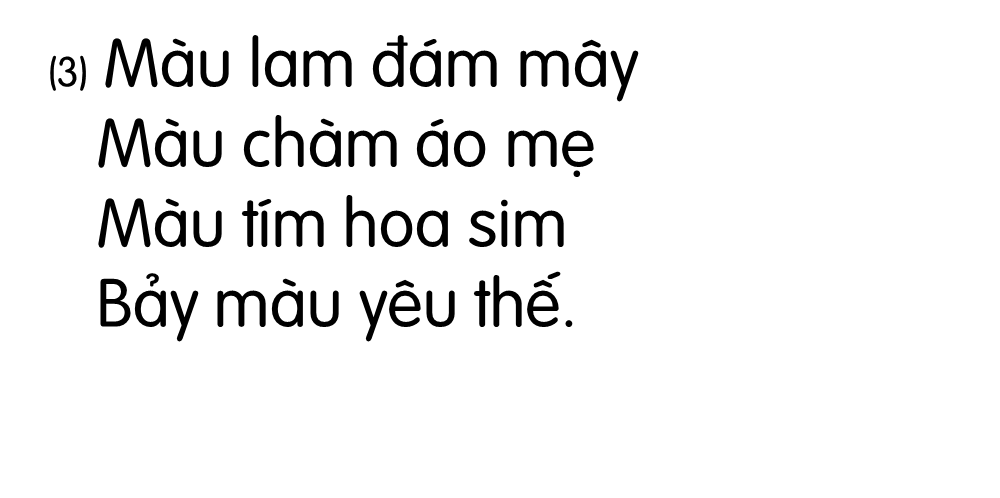 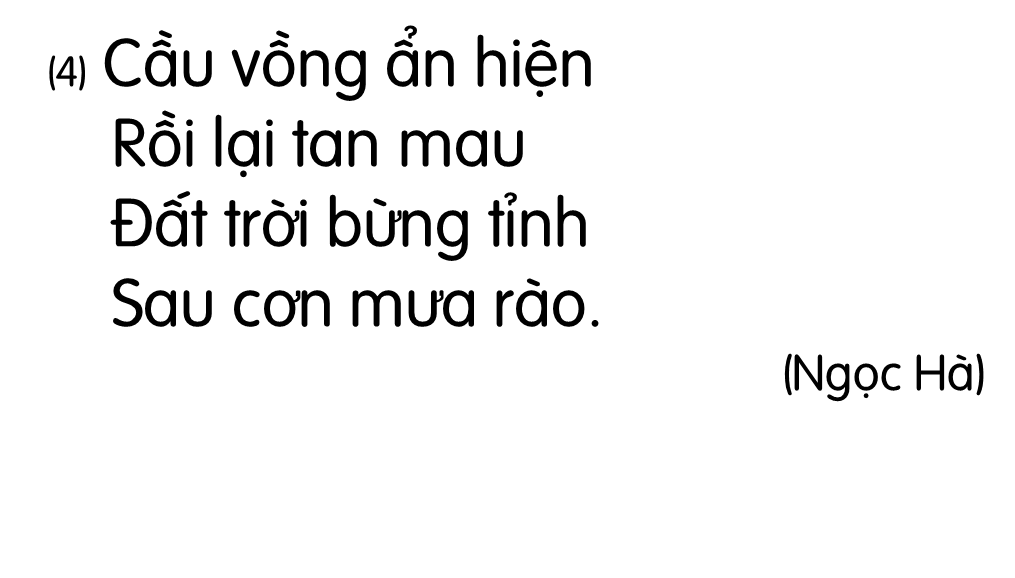 Thi Đọc nhóm 4
Đọc nhóm 4
Đọc nối tiếp khổ thơ
VB chia thành mấy khổ thơ?
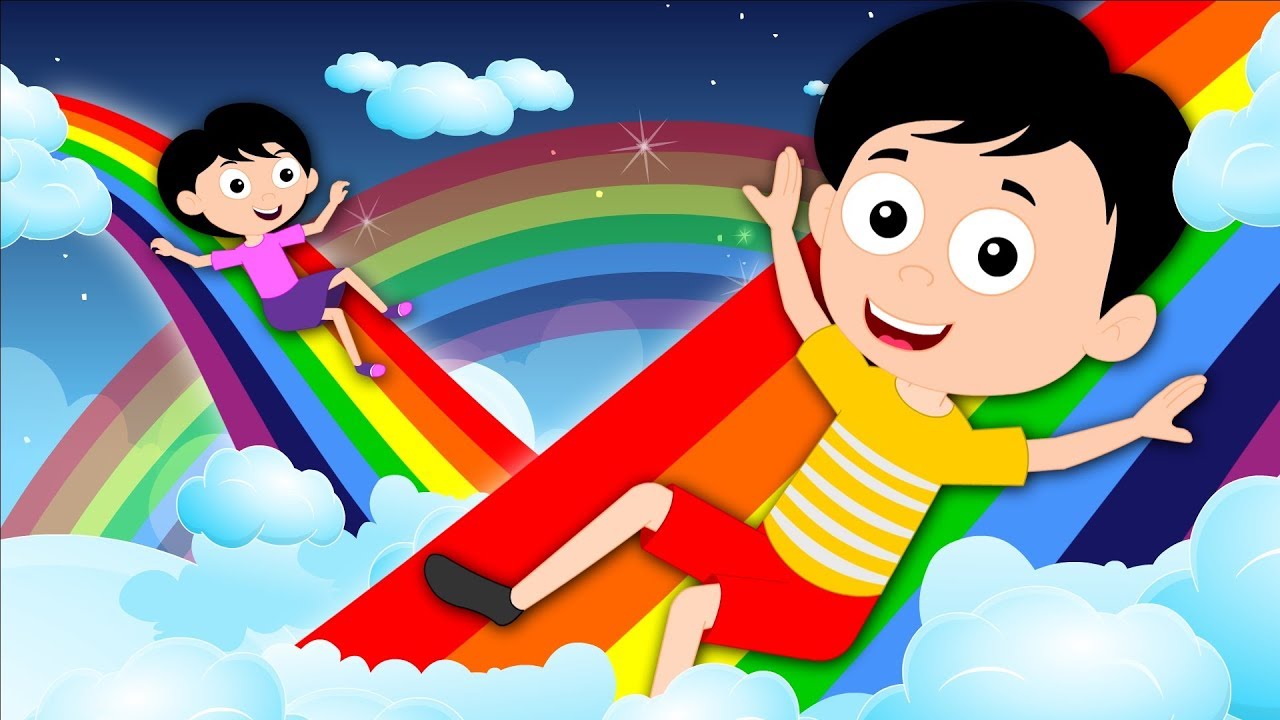 Đọc
2
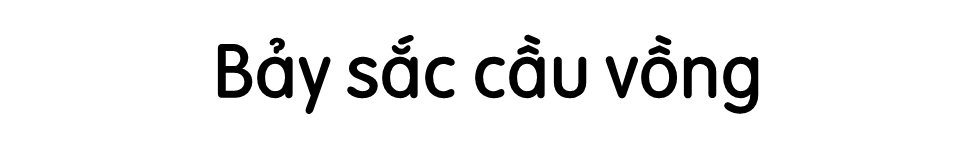 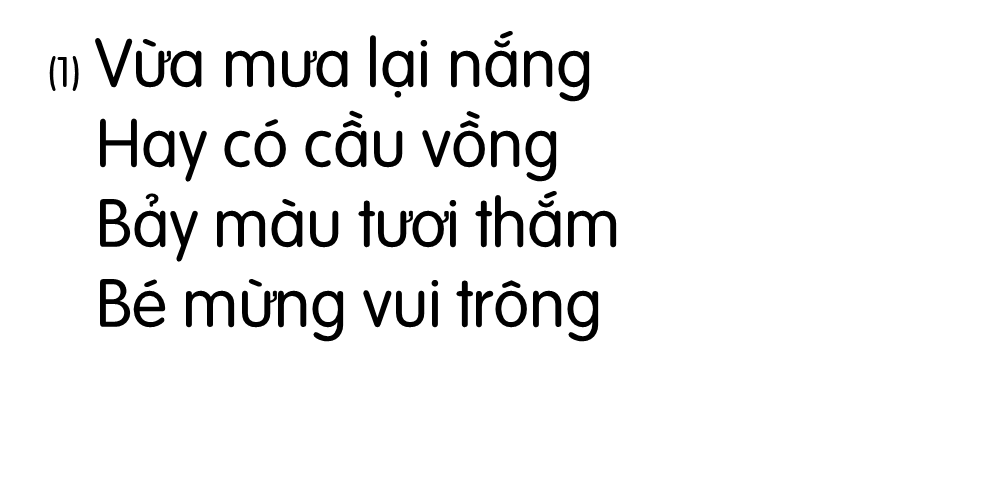 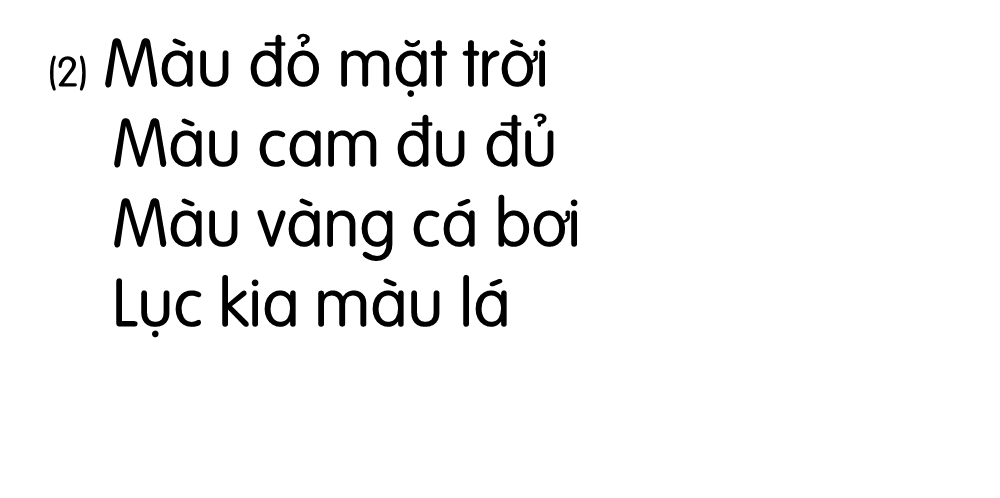 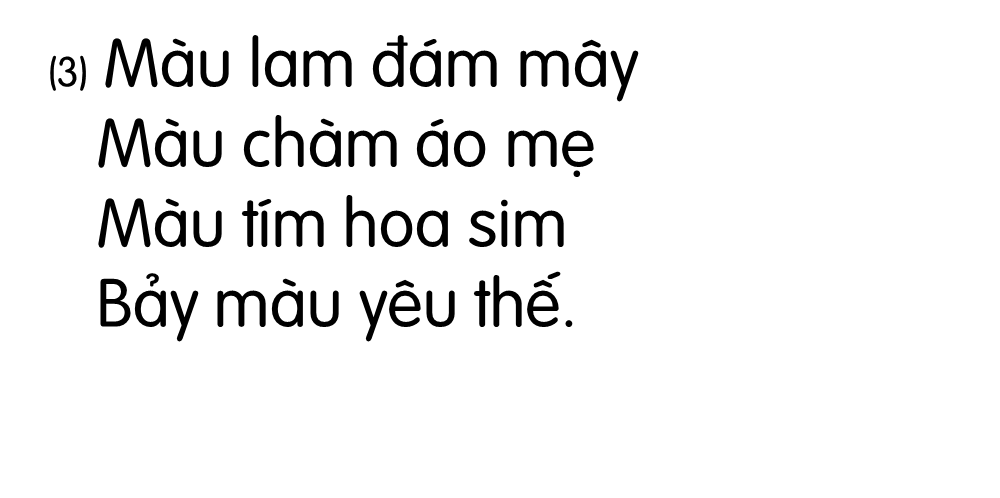 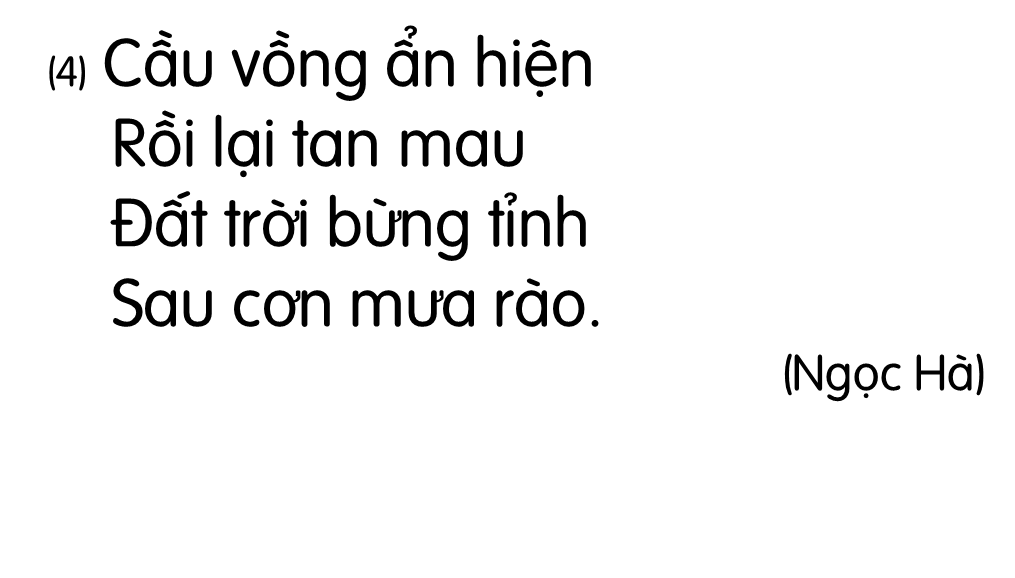 Đọc toàn bài
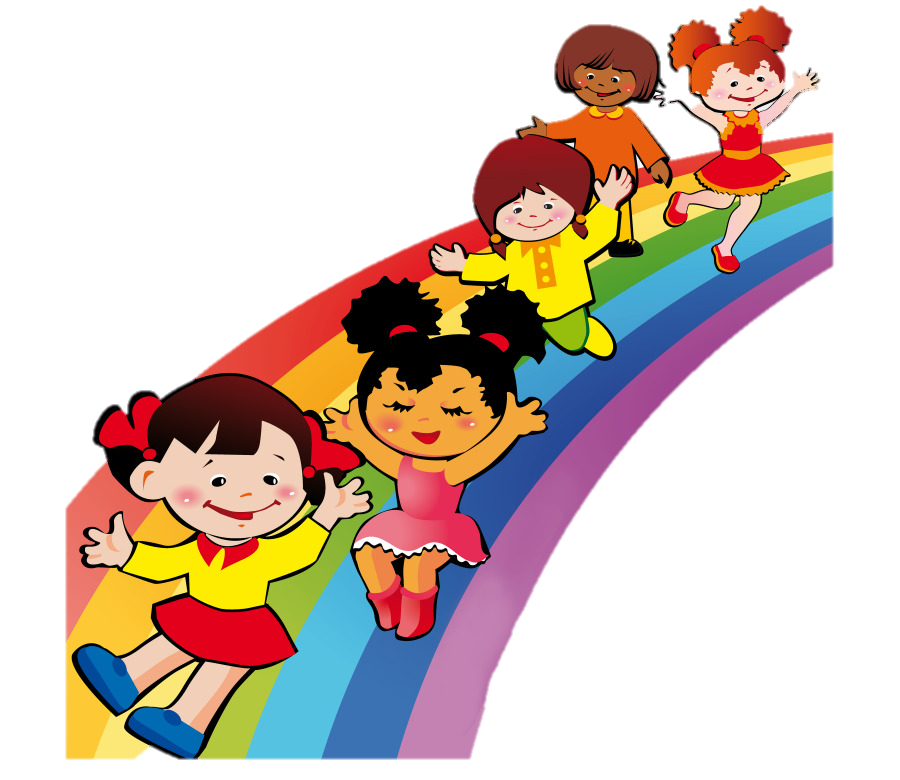 3
Tìm trong bài đọc nhưng tiếng có vần ông, ơi, ưa.
vồng
trời
mưa
bơi
trông
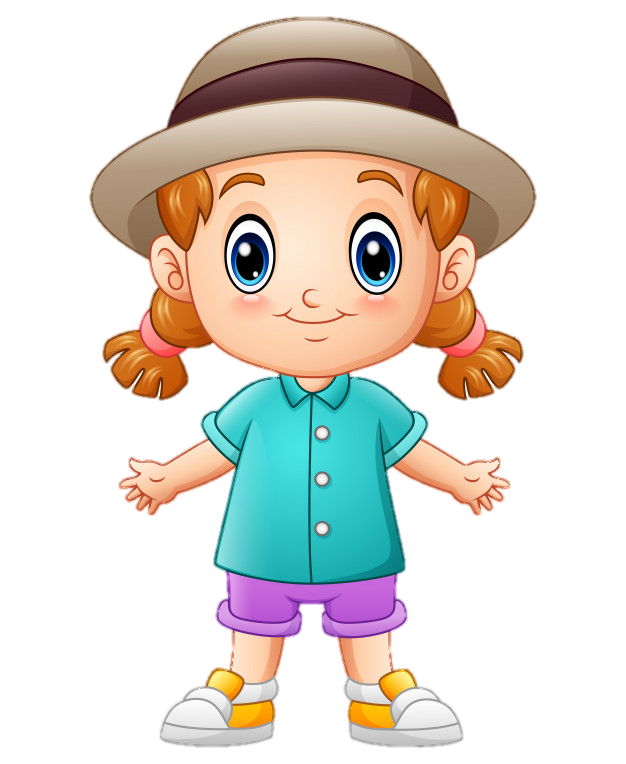 Trả lời câu hỏi
4
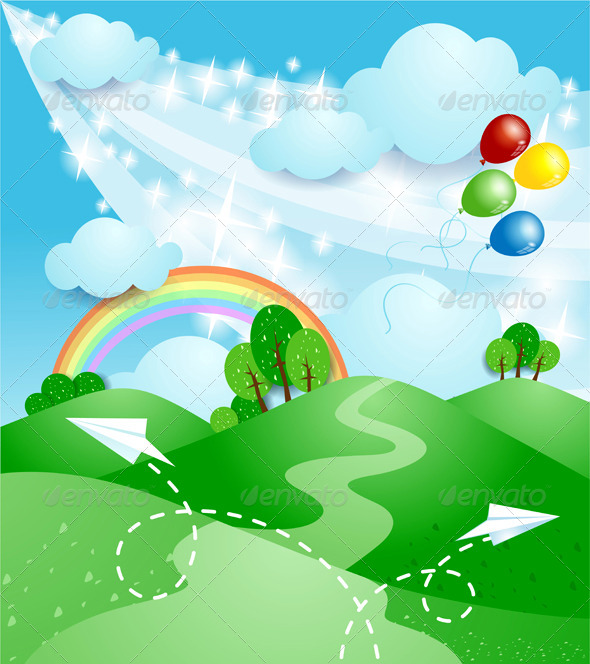 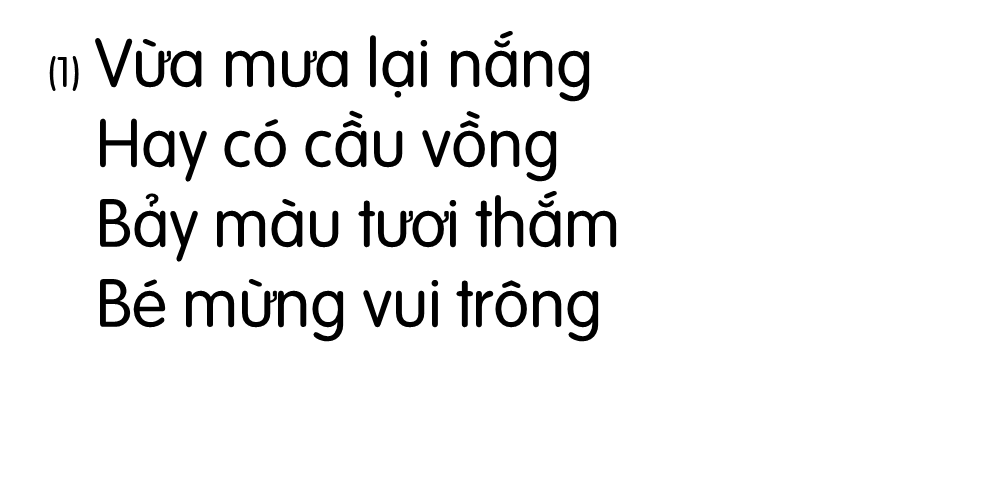 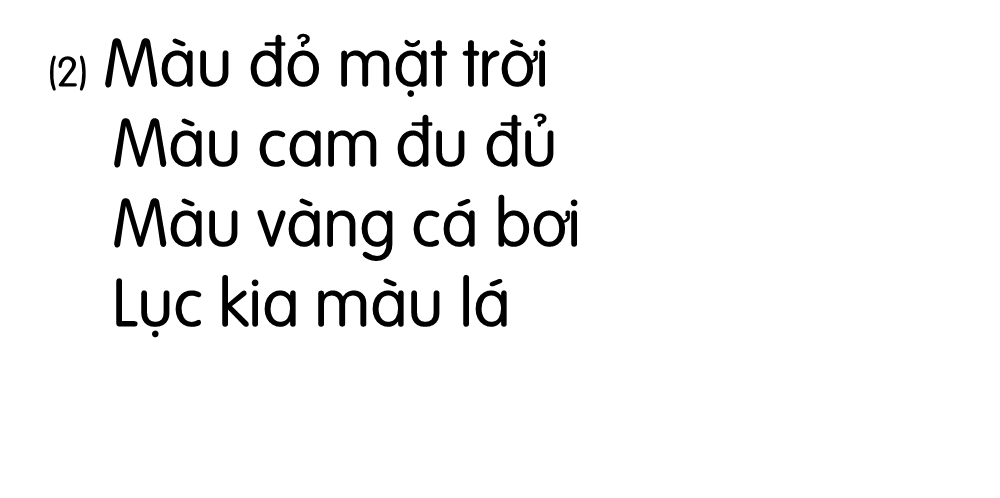 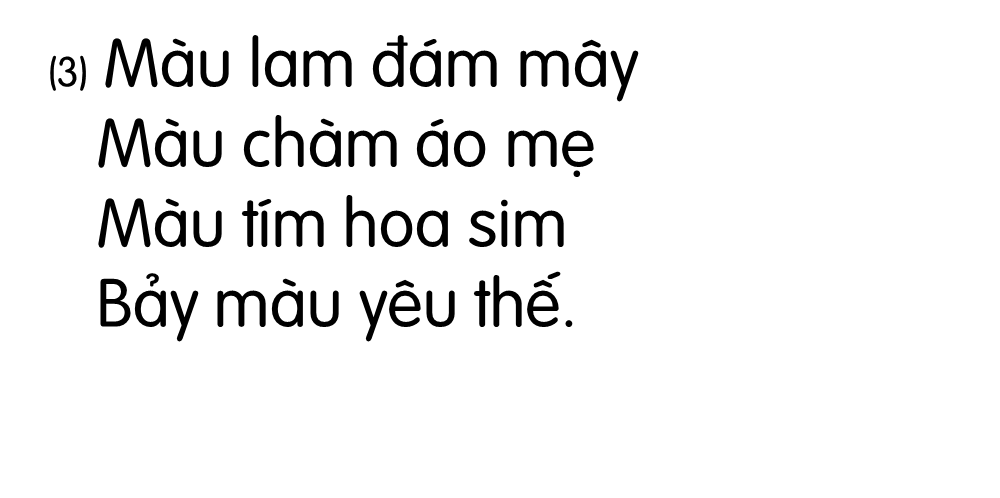 b. Cầu vồng có mấy màu? Đó là những màu nào?.
a. Cầu vồng thường xuất hiện khi nào?.
[Speaker Notes: Cho hs thảo luận nhóm và TLCH theo ý các dòng thơ để các em có thể ghi nhớ bài tốt hơn để không bị động và học vẹt.]
Trả lời câu hỏi
4
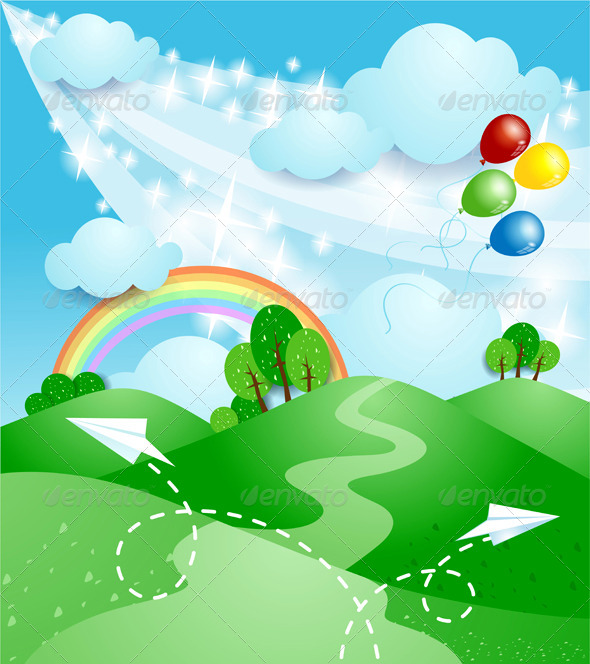 Cầu vồng ẩn hiện
  Rồi lại tan mau
c. Câu thơ nào cho thấy cầu vồng thường xuất hiện và tan đi rất nhanh?.
5
Học thuộc lòng một khổ thơ  em thích
(1) Vừa mưa lại nắng
     Hay có cầu vồng
     Bảy màu tươi thắm 
     Bé mừng vui trông
(1) Vừa mưa lại nắng
     Hay có cầu vồng
     Bảy màu tươi thắm 
     Bé mừng vui trông
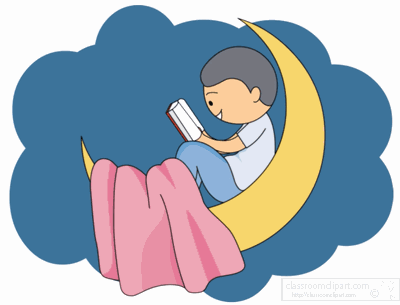 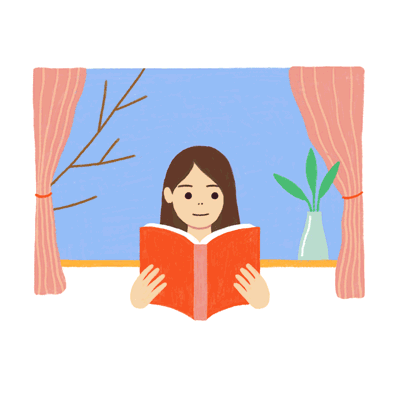 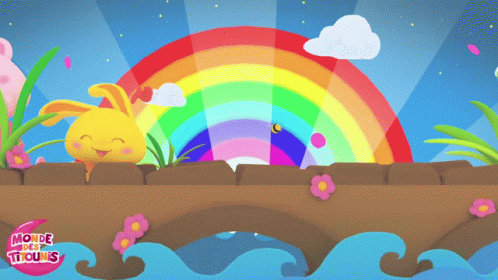 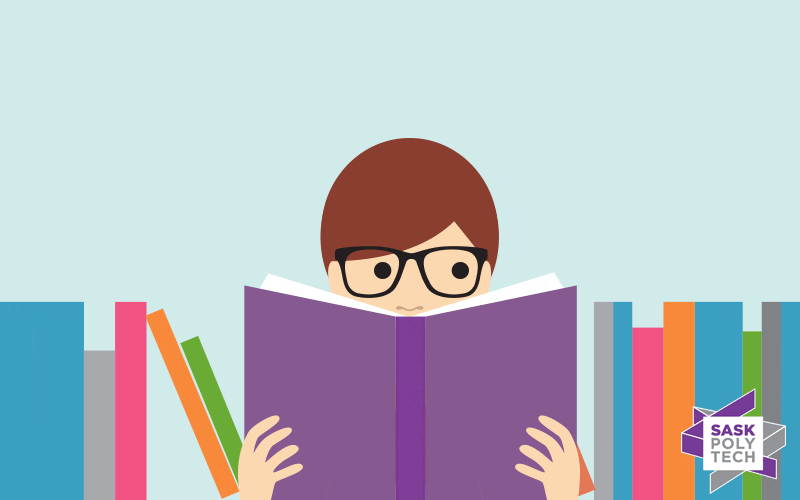 6
Viết vào vở tên bảy màu bảy màu của cầu vồng theo thứ tự dưới đây
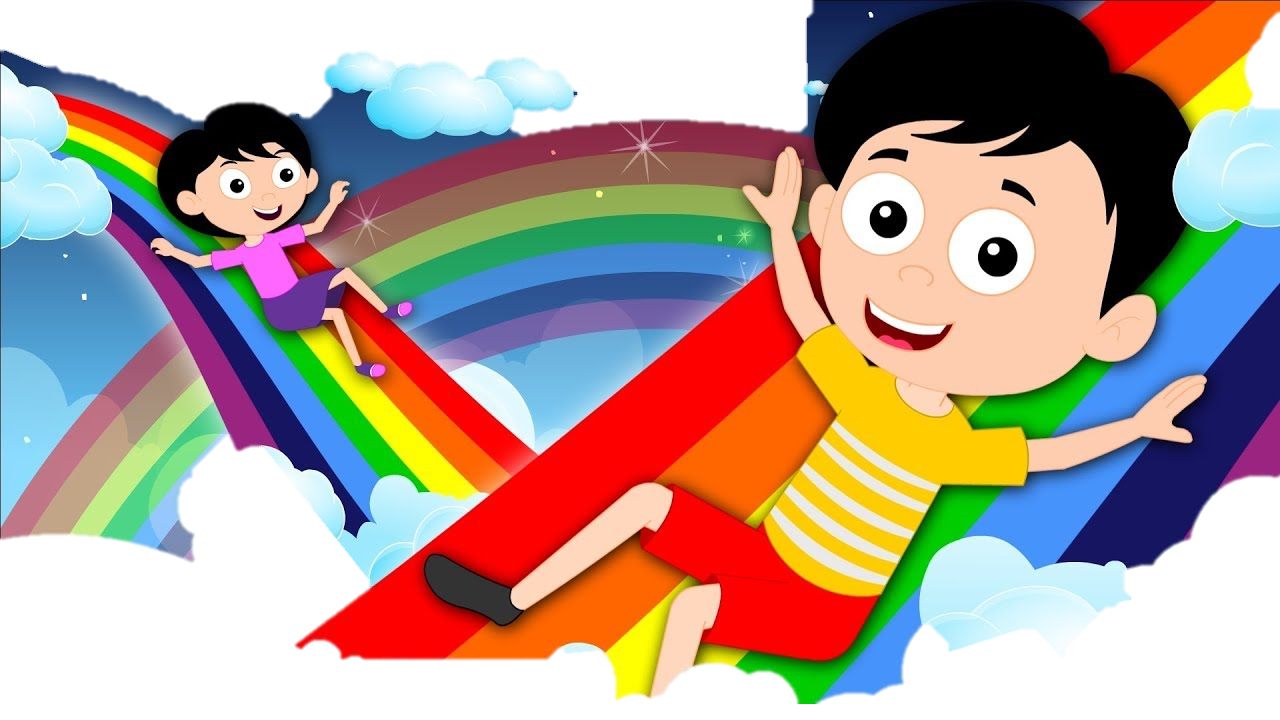 vàng
bảy
cam
Đỏ
(3)
(1)
(2)
(7)
(6)
(5)
(4)
tím
chàm
lam
Lục
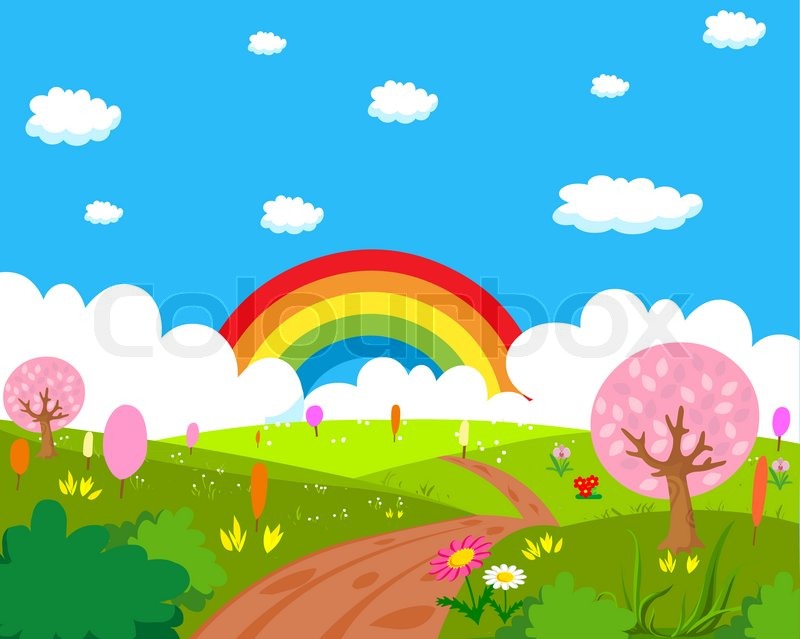 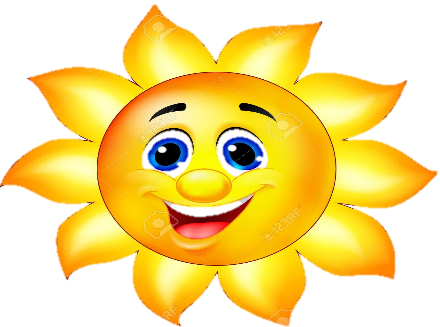 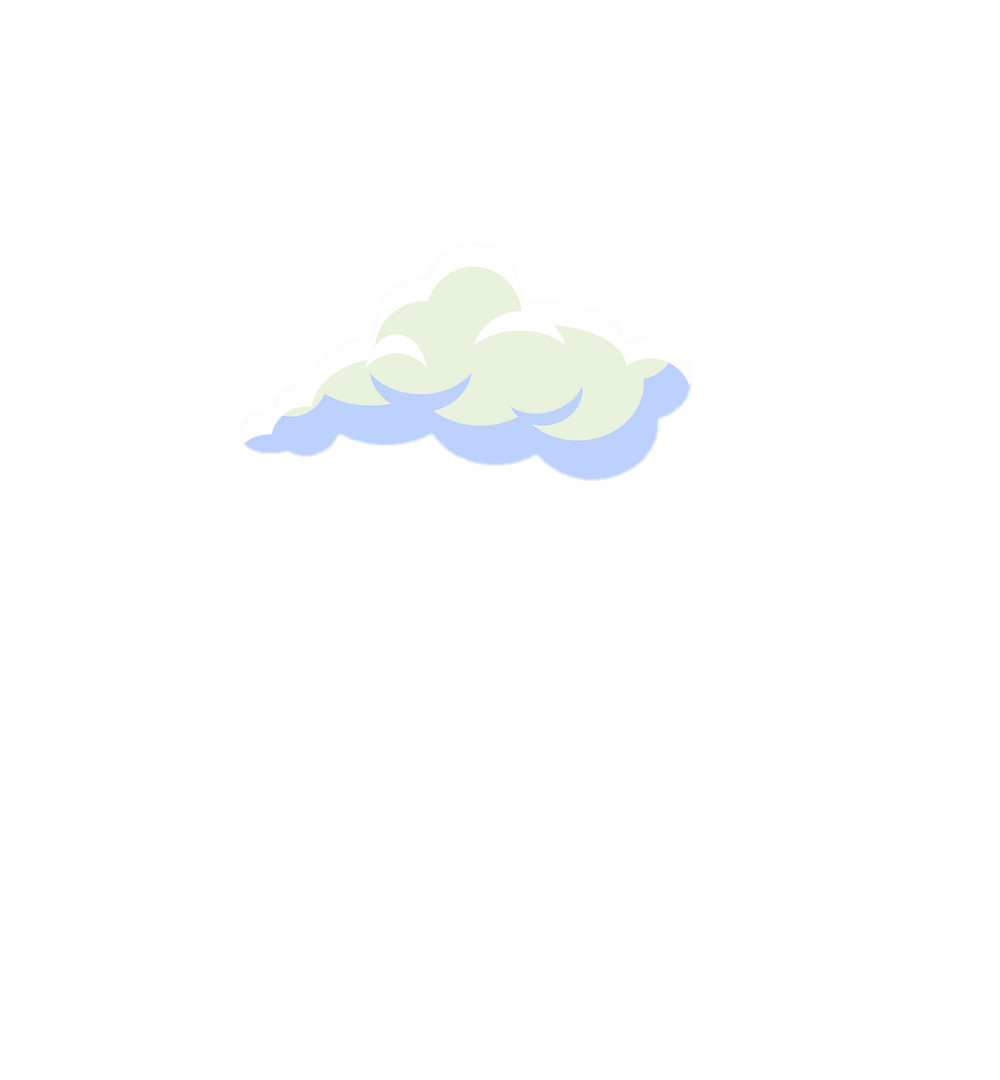 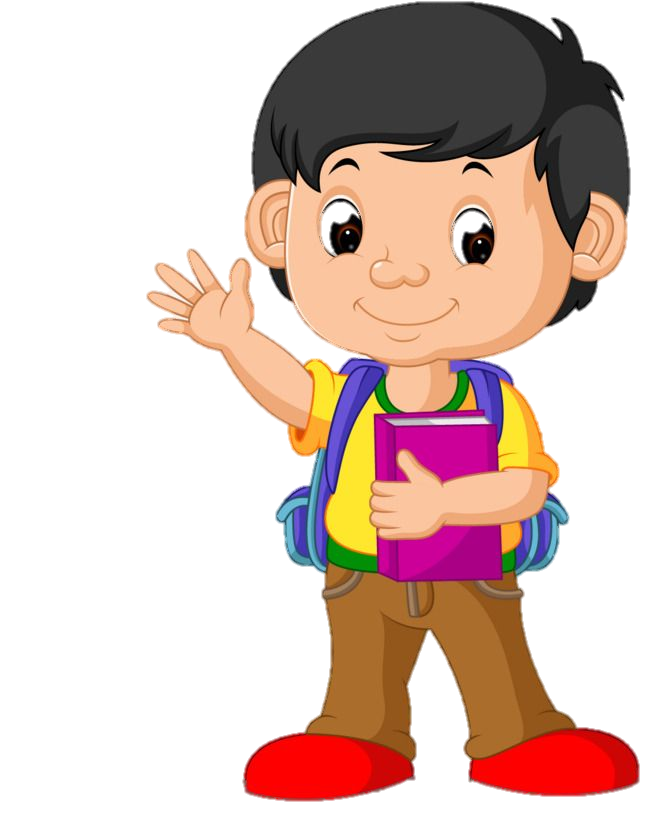 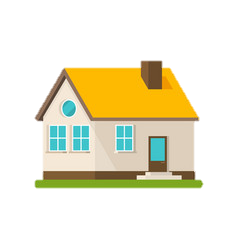 Lớp 1A1 tạm biệt các bạn 
hẹn gặp lại ở bài tiếp :  về nhớ học bài nhé